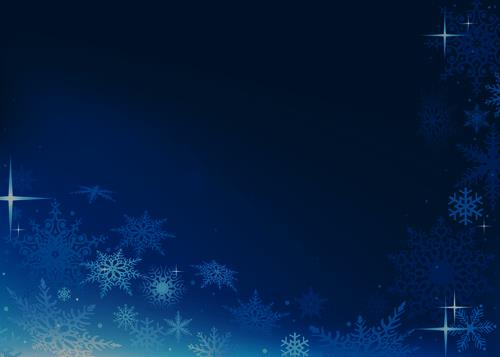 U of T Law Skating PartyDate: Friday February 1st Time: 12-2pmLocation: Varsity Arena (enter from Bloor Street at Bloor and Bedford, only a 2 minute walk from the law school)Event is FREE to students, staff and faculty in the Faculty of Law. Rental skates are available free of charge at the arena. Students must bring their t-card Stop by the Rowell Room between 11-12 for a hot chocolate and a brownie